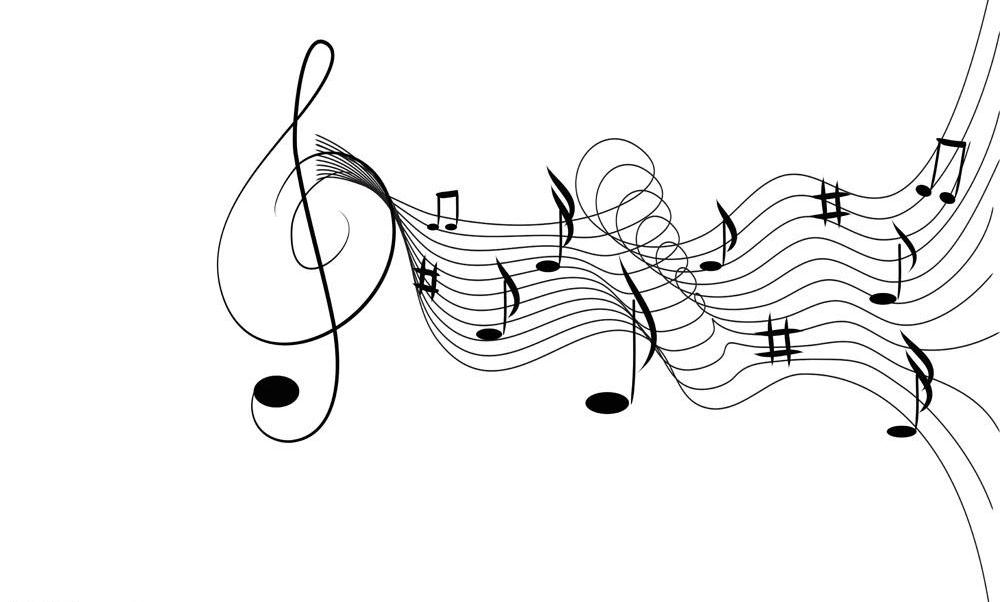 MY MUSIC
音乐主题模板
Here to add your text, mainly to avoid large sections of text.Here to add your text.Here to add your text
CONTENTS
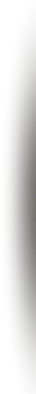 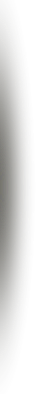 点击添加相关标题文字
01
02
点击添加相关标题文字
点击添加相关标题文字
03
点击添加相关标题文字
04
01
单击添加标题
PART ONE
The best preparation for tomorrow is doing your best today. Don't aim for success if you want it.
添加标题
您的内容打在这里，或者通过复制您的文本后，在此框中选择粘贴，并选择只保留文字。
1
添加标题
添加标题
您的内容打在这里，或者通过复制您的文本后，在此框中选择粘贴，并选择只保留文字。
您的内容打在这里，或者通过复制您的文本后，在此框中选择粘贴，并选择只保留文字。
6
2
添加标题
添加标题
您的内容打在这里，或者通过复制您的文本后，在此框中选择粘贴，并选择只保留文字。
您的内容打在这里，或者通过复制您的文本后，在此框中选择粘贴，并选择只保留文字。
添加标题
您的内容打在这里，或者通过复制您的文本后，在此框中选择粘贴，并选择只保留i文字。
5
3
4
单击此处输入标题
单击此处输入标题
A
C
任务中遇见问题可以从外的问题和内的问题两方面考虑
任务中遇见问题可以从外的问题和内的问题两方面考虑
单击此处输入标题
单击此处输入标题
B
D
任务中遇见问题可以从外的问题和内的问题两方面考虑
任务中遇见问题可以从外的问题和内的问题两方面考虑
反应
缓慢
添加标题
在这里输入内容文本在这里输入内容文本在这里输入内容文本在这里输入内容文本在这里输入内容文本在这里输入内容文本
添加标题
在这里输入内容文本在这里输入内容文本在这里输入内容文本在这里输入内容文本在这里输入内容文本在这里输入内容文本
动作
迟缓
随着计算机技术的发展及印刷技术的进步，平面设计在视觉感观领域的表现和应用也越来越丰富。
45%
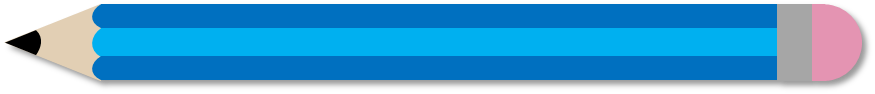 随着计算机技术的发展及印刷技术的进步，平面设计在视觉感观领域的表现和应用也越来越丰富。
随着计算机技术的发展及印刷技术的进步，平面设计在视觉感观领域的表现和应用也越来越丰富。
25%
85%
02
单击添加标题
PART ONE
The best preparation for tomorrow is doing your best today. Don't aim for success if you want it.
单击此处输入标题
请在这里输入您的主要叙述内容
请在这里输入您的主要叙述内容
单击此处输入标题
请在这里输入您的主要叙述内容
请在这里输入您的主要叙述内容
方法一
方法二
单击此处输入标题
请在这里输入您的主要叙述内容
请在这里输入您的主要叙述内容
单击此处输入标题
请在这里输入您的主要叙述内容
请在这里输入您的主要叙述内容
方法三
方法四
填写小标题
填写小标题
随着计算机技术的发展及印刷技术的新进步，平面设计在视觉感观领域的表现也越来越丰富，这对今天的平面设计都提出空前挑战，也为平面设计者提供了更为广阔的发展。随着计算机技术的发展及印刷技术的新进步，平面设计在视觉感观。
随着计算机技术的发展及印刷技术的新进步，平面设计在视觉感观领域的表现也越来越丰富，这对今天的平面设计都提出空前挑战，也为平面设计者提供了更为广阔的发展。随着计算机技术的发展及印刷技术的新进步，平面设计在视觉感观。
添加标题
添加标题
此处添加详细文本描述，建议与标题相关并符合整体语言风格，
此处添加详细文本描述，建议与标题相关并符合整体语言风格，
添加标题
此处添加详细文本描述，建议与标题相关并符合整体语言风格，
添加标题
此处添加详细文本描述，建议与标题相关并符合整体语言风格，
添加标题
此处添加详细文本描述，建议与标题相关并符合整体语言风格，
添加标题
此处添加详细文本描述，建议与标题相关并符合整体语言风格，
单击此处输入标题
单击此处输入标题
随着计算机技术的发展及印刷技术进步，平面设计在视觉感观领域的表现也越来越丰富，这真正的对今天的平面设计的。
随着计算机技术的发展及印刷技术进步，平面设计在视觉感观领域的表现也越来越丰富，这真正的对今天的平面设计的。
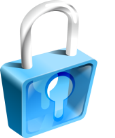 单击此处输入标题
单击此处输入标题
随着计算机技术的发展及印刷技术进步，平面设计在视觉感观领域的表现也越来越丰富，这真正的对今天的平面设计的。
随着计算机技术的发展及印刷技术进步，平面设计在视觉感观领域的表现也越来越丰富，这真正的对今天的平面设计的。
03
单击添加标题
PART ONE
The best preparation for tomorrow is doing your best today. Don't aim for success if you want it.
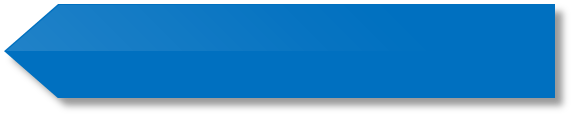 随着计算机技术的发展及印刷技术的进步，平面设计在视觉感观领域的表现和应用也越来越丰富。
KEY WORD
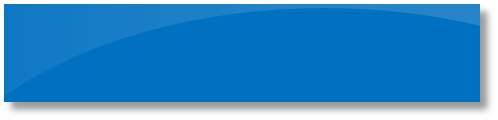 随着计算机技术的发展及印刷技术的进步，平面设计在视觉感观领域的表现和应用也越来越丰富。
KEY WORD
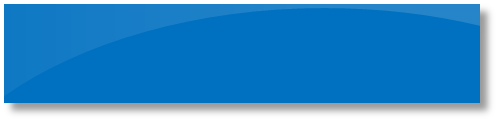 随着计算机技术的发展及印刷技术的进步，平面设计在视觉感观领域的表现和应用也越来越丰富。
KEY WORD
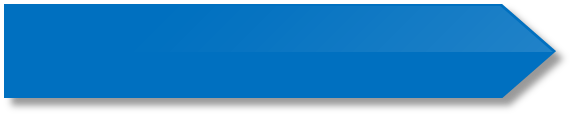 随着计算机技术的发展及印刷技术的进步，平面设计在视觉感观领域的表现和应用也越来越丰富。
KEY WORD
随着计算机技术的发展及印刷技术进步，平面设计在视觉感观领域的表现也越来越丰富，这真正的对今天的平面设计的。
随着计算机技术的发展及印刷技术进步，平面设计在视觉感观领域的表现也越来越丰富，这真正的对今天的平面设计的。
随着计算机技术的发展及印刷技术进步，平面设计在视觉感观领域的表现也越来越丰富，这真正的对今天的平面设计的。
随着计算机技术的发展及印刷技术进步，平面设计在视觉感观领域的表现也越来越丰富，这真正的对今天的平面设计的。
随着计算机技术的发展及印刷技术进步，平面设计在视觉感观领域的表现也越来越丰富，这真正的对今天的平面设计的。
随着计算机技术的发展及印刷技术进步，平面设计在视觉感观领域的表现也越来越丰富，这真正的对今天的平面设计的。
您的内容打在这里，或者通过复制您的文本后，在此框中选择粘贴，并选择只保留文字
您的内容打在这里，或者通过复制您的文本后，在此框中选择粘贴，并选择只保留文字
您的内容打在这里，或者通过复制您的文本后，在此框中选择粘贴，并选择只保留文字
标题
标题
标题
标题
标题
标题
您的内容打在这里，或者通过复制您的文本后，在此框中选择粘贴，并选择只保留文字
您的内容打在这里，或者通过复制您的文本后，在此框中选择粘贴，并选择只保留文字
您的内容打在这里，或者通过复制您的文本后，在此框中选择粘贴，并选择只保留文字
e7d195523061f1c0cef09ac28eaae964ec9988a5cce77c8b8C1E4685C6E6B40CD7615480512384A61EE159C6FE0045D14B61E85D0A95589D558B81FFC809322ACC20DC2254D928200A3EA0841B8B1814961BE795024DFDEF45878460D5EEC04B3DB4C246007153409DEDE37CA726A66AF19B77CE744E11CADCFB09B3408DEC1F688348922E38CCEE
单击此处输入标题
Clean, Minimalist, Flat, Powerful and Flexible PowerPoint template, perfect for business use.
单击此处输入标题
Clean, Minimalist, Flat, Powerful and Flexible PowerPoint template, perfect for business use.
单击此处输入标题
Clean, Minimalist, Flat, Powerful and Flexible PowerPoint template, perfect for business use.
Sample title goes here
04
单击添加标题
PART ONE
The best preparation for tomorrow is doing your best today. Don't aim for success if you want it.
1
此处添加详细文本描述，建议与标题相关并符合整体语言风格，语言描述尽量简洁生动。
添加
标题
2
6
此处添加详细文本描述，建议与标题相关并符合整体语言风格，语言描述尽量简洁生动。
添加
标题
添加
标题
此处添加详细文本描述，建议与标题相关并符合整体语言风格，语言描述尽量简洁生动。
此处添加详细文本描述，建议与标题相关并符合整体语言风格，语言描述尽量简洁生动。
添加
标题
添加
标题
3
5
此处添加详细文本描述，建议与标题相关并符合整体语言风格，语言描述尽量简洁生动。
添加
标题
此处添加详细文本描述，建议与标题相关并符合整体语言风格，语言描述尽量简洁生动。
4
添加标题
添加标题
添加标题
添加标题
关键词
关键词
关键词
随着计算机技术的发展及印刷技术的进步。
随着计算机技术的发展及印刷技术的进步。
随着计算机技术的发展及印刷技术的进步。
随着计算机技术的发展及印刷技术的进步。
随着计算机技术的发展及印刷技术的进步。
随着计算机技术的发展及印刷技术的进步。
随着计算机技术的发展及印刷技术的进步。
随着计算机技术的发展及印刷技术的进步。
随着计算机技术的发展及印刷技术的进步。
随着计算机技术的发展及印刷技术进步，平面设计在视觉感观领域的表现也越来越丰富，这真正的对今天的平面设。
随着计算机技术的发展及印刷技术进步，平面设计在视觉感观领域的表现也越来越丰富，这真正的对今天的平面设。
1,450
2,250
1,780
单击编辑标题
单击编辑标题
单击编辑标题
单击编辑标题
单击编辑标题
单击编辑标题
单击此处可编辑内容，根据您的需要自由拉伸文本框大小
单击此处可编辑内容，根据您的需要自由拉伸文本框大小
单击此处可编辑内容，根据您的需要自由拉伸文本框大小
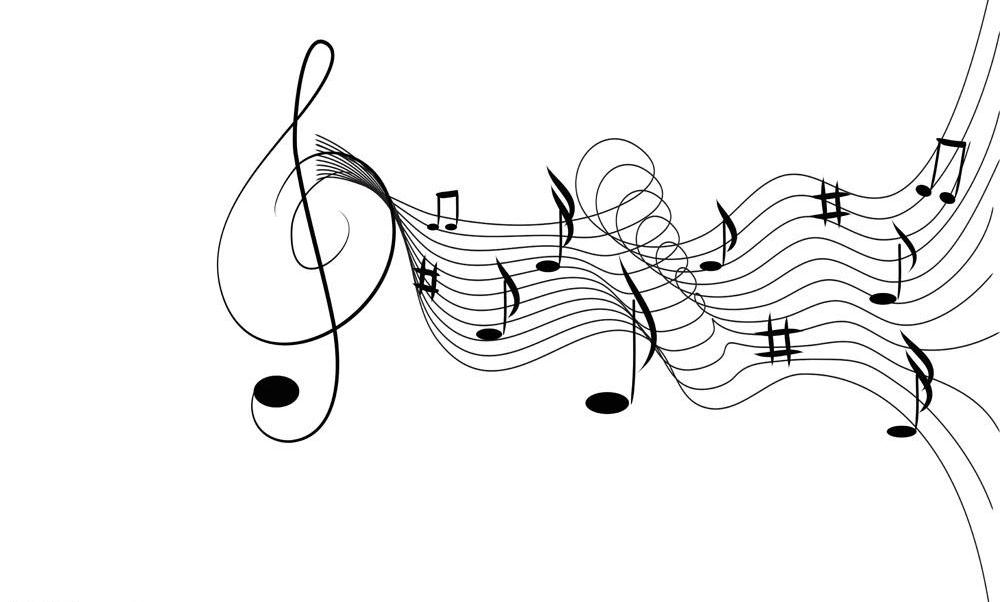 MY Music
演示完毕 谢谢观看
Here to add your text, mainly to avoid large sections of text.Here to add your text.Here to add your text